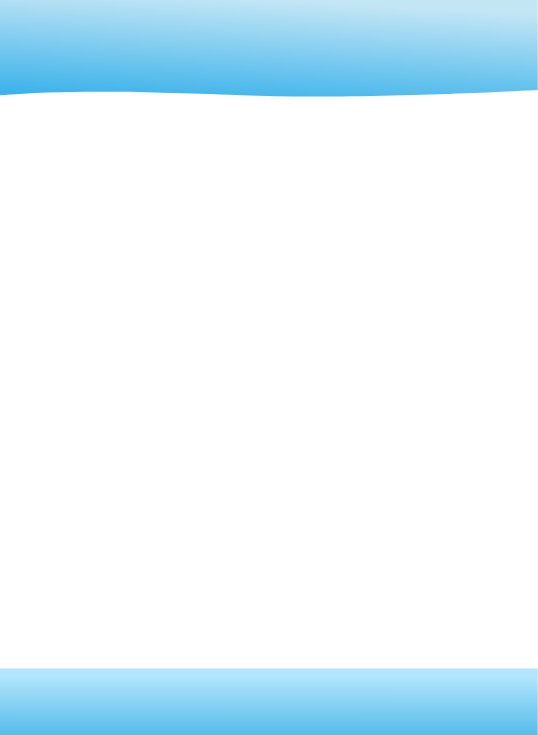 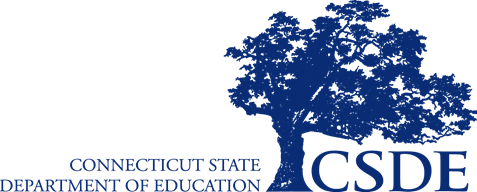 "Tenemos la misión de hacer que las finanzas personales, la educación financiera, y la preparación profesional -todo ello- sea accesible, comprensible y factible"
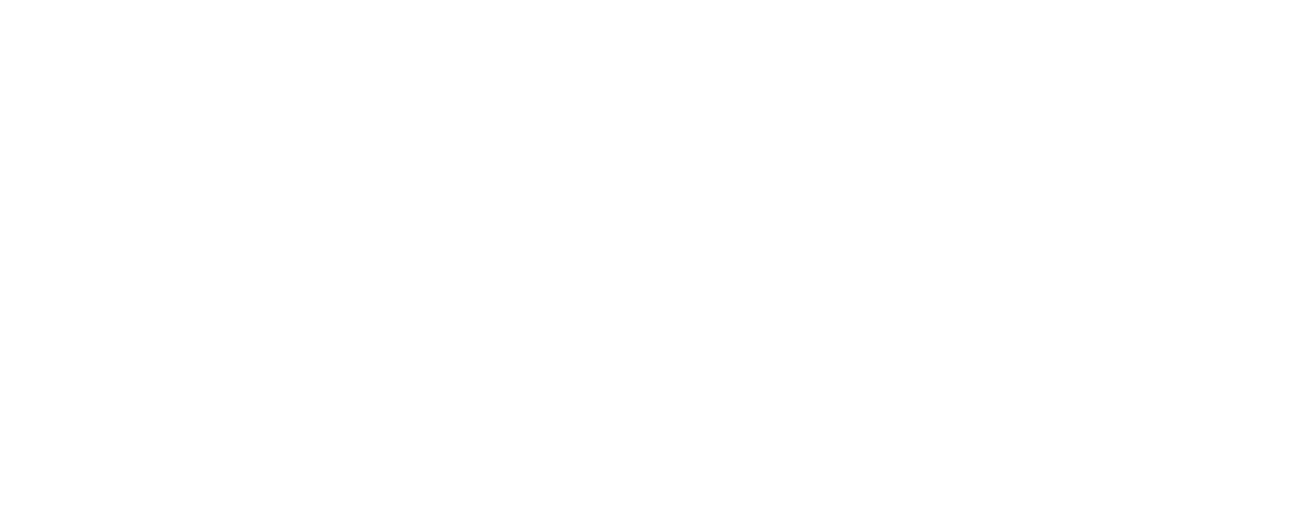 X
CSDE x FinTron Summer Enrichment Challenge (17 de Julio - 31 de Agosto )
Los Premios Incluyen:
Es el verano de 2023- estás en la comodidad de tu casa (o tal vez un programa de enriquecimiento de verano), y te acaban de invitar a participar en el mas grande CSDE X FinTron Summer Enrichment Challenge - un juego de mercado bursátil simulado, interactivo, y completamente equipado, en el que se le otorgarán $100,000 en efectivo simulado para invertir en más de 2,000 "acciones" y "ETF". Si, es posible competir contra escuelas rivales, y otros participantes en un en un emocionante desafío de verano. La persona o equipo que logra la inversión más alta al final del verano recibirá el prestigioso gran premio de beca!
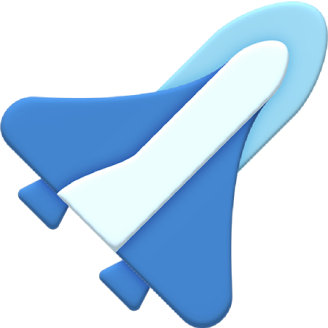 $500 para el 1er lugar
$50 Amazon Gift Card para el 2do lugar
$25 Amazon Gift Card para el 3er lugar
Oportunidad de entrevista simulada
Oportunidad de observación en FinTron
Oportunidad de pasantía en FinTron
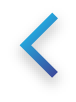 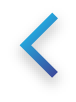 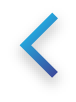 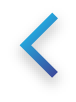 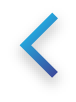 Beneficios Del Programa
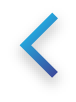 Campos De Estudio Conectados: estimula el pensamiento crítico, la creatividad, y la resolución de problemas al derribar las barreras tradicionales y abrir puertas a métodos de aprendizaje holísticos.
Experiencial: inversión simulada, herramientas de presupuesto interactivo, capacidades de investigación, y un generador de currículum personalizado: impulsa la retención de contenido en el hogar a través de características incentivadoras.
Calificado Para Inscripción Doble: exponga los cursos acreditados y brinde a los estudiantes la oportunidad de obtener créditos tangibles para sus futuros caminos académicos.
Énfasis En La Relevancia: con más de 1000 módulos atractivos actualizados mensualmente, proporcionamos el mejor contenido de su clase en piezas pequeñas, lo que facilita mucho la participación de los estudiantes.
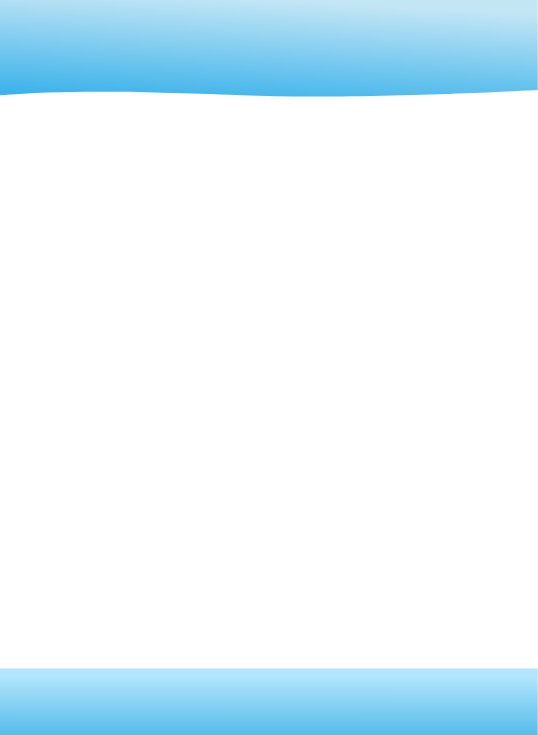 Registrarse
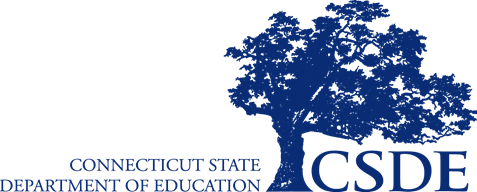 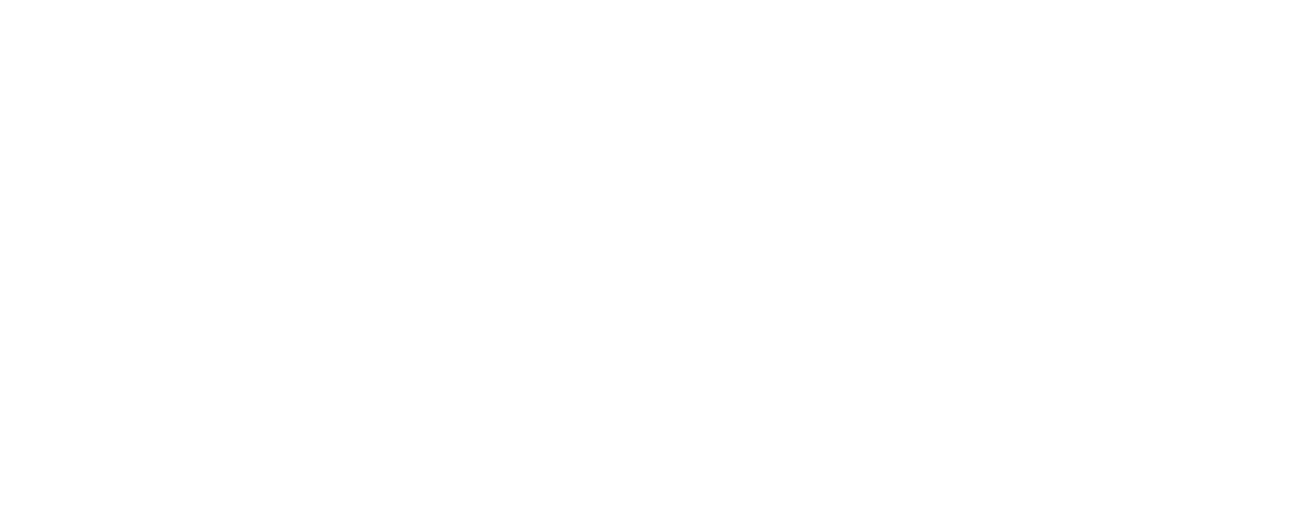 X
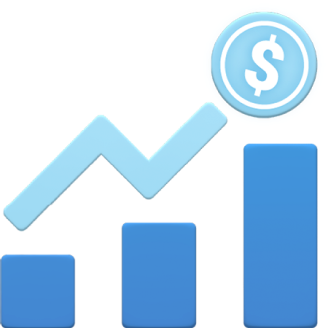 Para registrarse en FinTronU, navegue ahttps://www.fintronu.com/public/home.

Proceda a hacer clic en la pestaña ‘Inscribirse’ en la parte superior derecha de su pantalla.

Si eres un estudiante, elige 'Inscribirse-Estudiante'.| Si eres un administrador, elige 'Inscribirse- Profesor'.

A continuación, te mandaremos un correo electrónico de verification. Para iniciar sesión en su cuenta, deberá verificar su correo electrónico.

Hay casos (debido a ciertos navegadores web o dominios de correo electrónico) que reenviarán nuestros correos electrónicos a spam.
Por favor revise su carpeta de correo no deseado. Además, es muy útil revisar la pestaña "Todas las bandejas de entrada" o "Todos los correos".
Nota: Es posible que nuestros correos electrónicos tarden unos minutos en llegar a su correo.
Si está utilizando un correo electrónico ficticio, envíenos un aviso a support@fintron.co para que podamos aprobarlo por nuestra parte.
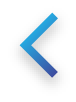 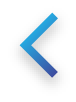 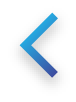 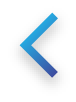 Consulte el video para obtener instrucciones adicionales:
Registrarse: https://drive.google.com/file/d/1a3EeX_PlQB2ypjtyu5Y7jFNGYnpCO7p7/view?usp=sharing
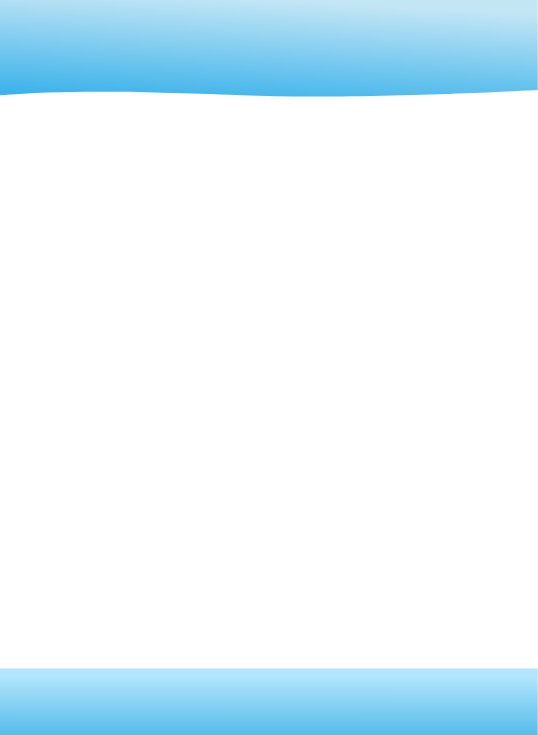 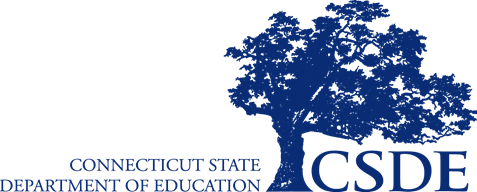 Uniéndose al Reto
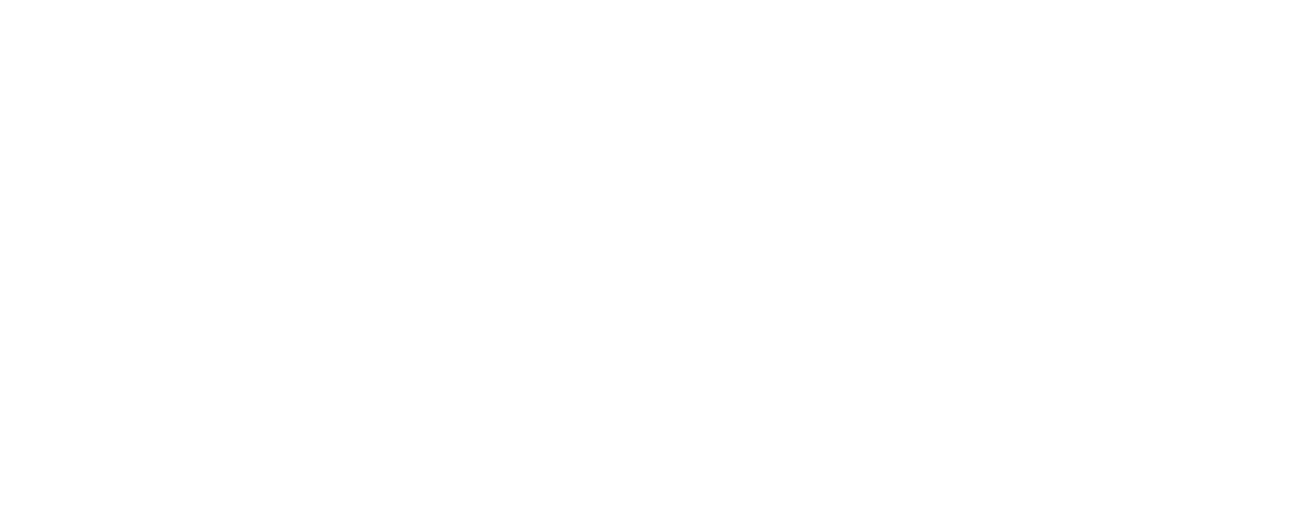 X
Después de iniciar sesión en su cuenta, vaya a la pestaña ‘Juegos’ ubicada en la parte superior derecha de su pantalla.
En el menú desplegable, elija 'Unirse al concurso'
Desde aquí, se le pedirá que ingrese el Nombre Del Concurso y Contraseña del Concurso.
CSDE x FinTron Summer Enrichment Challenge

Hemos creado el Summer Enrichment Challenge. Explore poderosas herramientas con las que estará equipado, perfeccione sus estrategias de inversión y tome decisiones informadas. Recuerde, la investigación exhaustiva es clave para su éxito en este Reto:
 Nombre Del Concurso:CSDE X FINTRON
 Contraseña del Concurso:csdeisthebest
Nota: **Nuestro sistema es muy sensible a mayúsculas, minúsculas, y espacios. Ingrese las credenciales del Concurso exactamente como se presentan**
Haga clic en 'Unirse' y ya está todo listo.
Para ir a la página del concurso la próxima vez que inicie sesión, haga clic en la pestaña ‘Juegos’ y elija ‘Mis concursos públicos’.
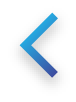 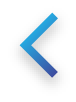 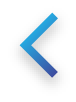 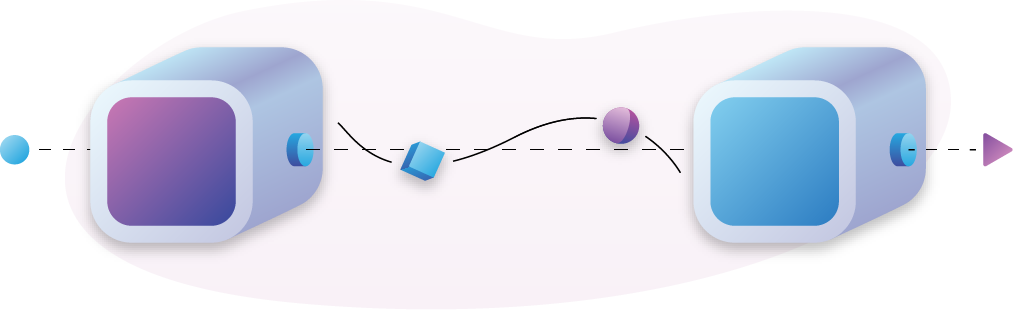 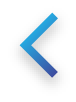 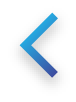 Consulte el video para obtener instrucciones adicionales:
Unirse al concurso: https://drive.google.com/file/d/1sNR4lBLTnS16TCIvliMgyQ3-Mgxr4JhK/view?usp=share_link
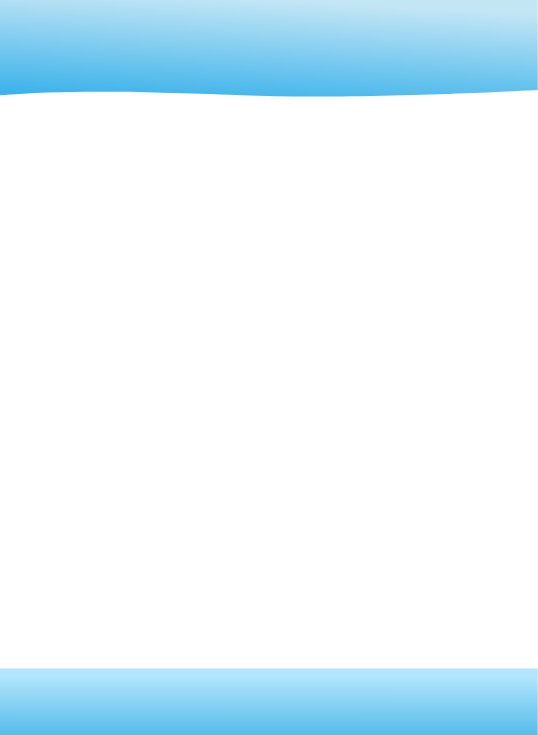 Colocar Órdenes De Compra De Acciones
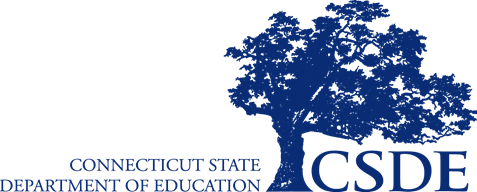 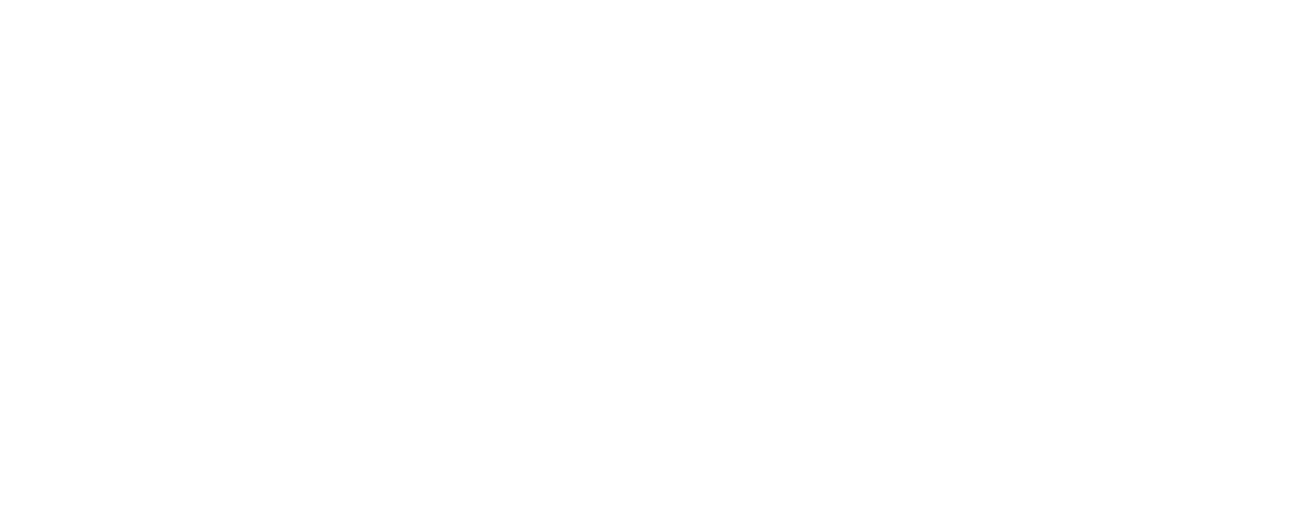 X
Después de iniciar sesión en su cuenta, haga clic en la pestaña "Juegos".
En el menú desplegable, elija "Mis concursos públicos" y luego navegue hasta CSDE x FinTron Challenge
Desde su Concurso, haga clic en 'Hacer un pedido'
A continuación, accederá a la página "Buscar acciones", que incluye más de 2,000 valores fraccionarios y más de 100 ETF para elegir. 
Haga clic en "Comprar" en la acción de su elección en la página Buscar acciones.
Ingrese el monto en dólares que desea comprar y haga clic en 'Comprar'
¡Todas comienzan con $ 100,000 en efectivo simulado para invertir!

Nota: Tendrá 2 opciones de orden de compra diferentes: órdenes de compra de mercado y órdenes limitadas 

Consulte el video vinculado a continuación para obtener instrucciones adicionales:
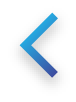 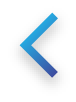 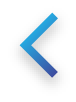 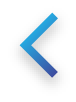 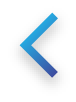 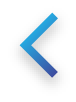 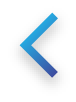 Colocando Orden De Compra: https://drive.google.com/file/d/1WrqvLq8-DJttsMvKvDUA5zSiwWxeZf1d/view?usp=share_link
Colocación De Orden Limitada: https://drive.google.com/file/d/1yaA6XhgOPc6erkes0H1d1ZwGwTZZuuif/view?usp=share_link
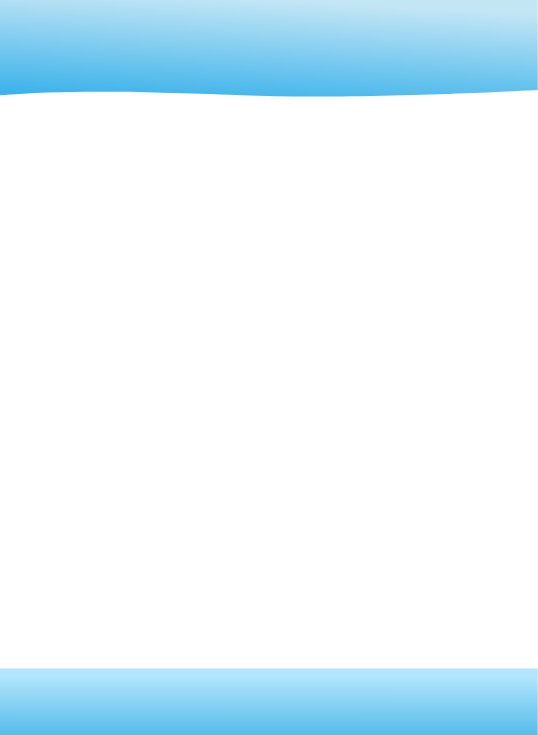 Colocar Órdenes De Venta De Acciones
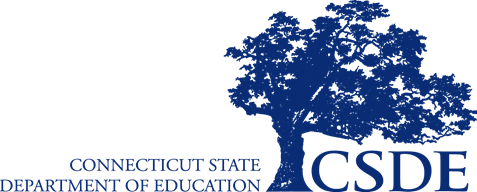 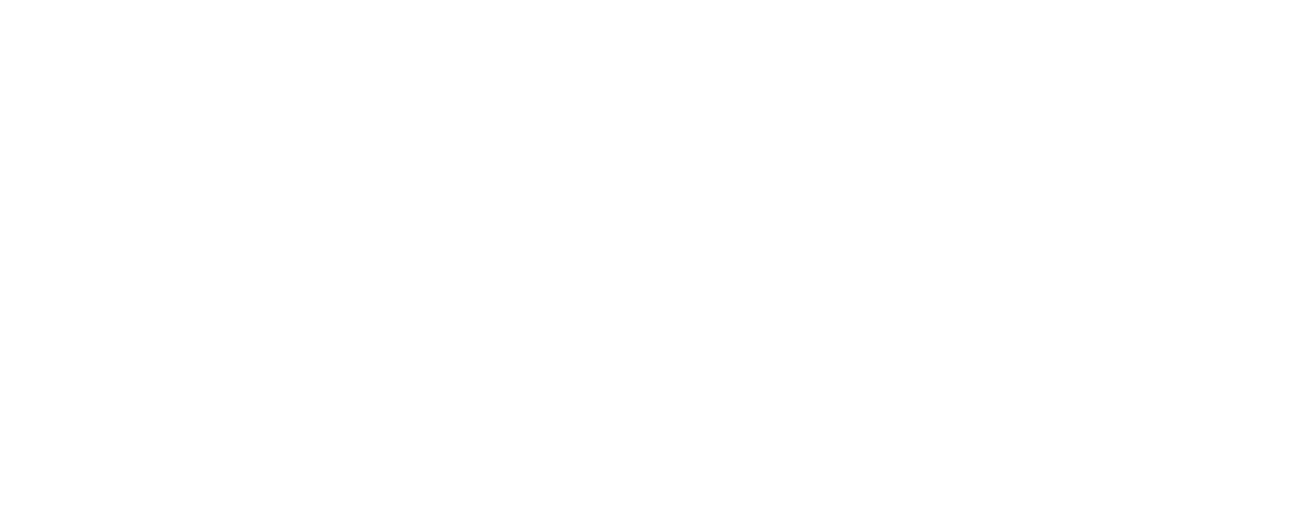 X
Después de iniciar sesión en su cuenta, haga clic en la pestaña ‘Juegos’.
En el menú desplegable, seleccione 'Mis Concursos Públicos'.
Desde su concurso, haga clic en 'Mi Portafolio'.
Luego será llevado a su página de 'Portafolio'.
Haga clic en "Vender" junto a cualquier valor de su portafolio que le gustaría vender.
Ingrese la cantidad de dinero que le gustaría vender y haga clic en 'Vender'.
Nota: Tendrá 2 opciones de pedido diferentes: Órdenes de venta de mercado y Órdenes de stop loss

Consulte el video para obtener instrucciones adicionales:
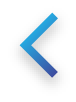 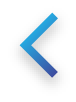 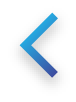 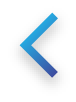 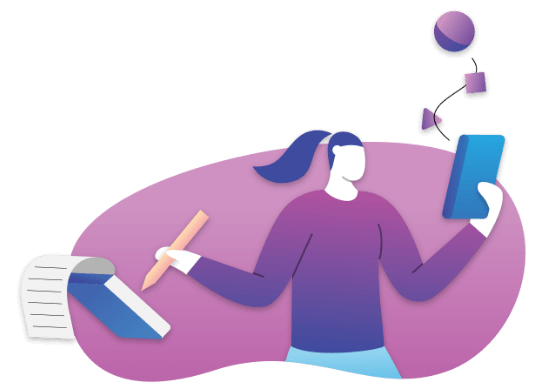 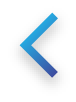 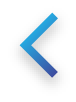 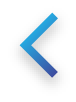 Colocación de una orden de venta de mercado: https://drive.google.com/file/d/1rDuyC3WgBzeuPyE7ZKlCF6SqrMJui75y/view?usp=share_link
Colocación de una orden Stop Loss: https://drive.google.com/file/d/1_kSWWv6pCGutaoPpO7mahoDbQl_NObLt/view?usp=sharing
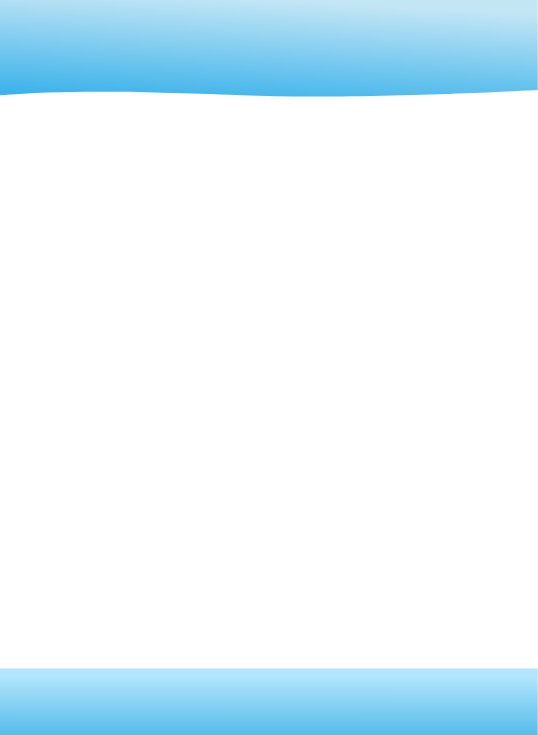 Stock Jeopardy (Premios Suplementarios)
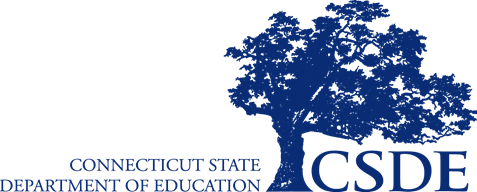 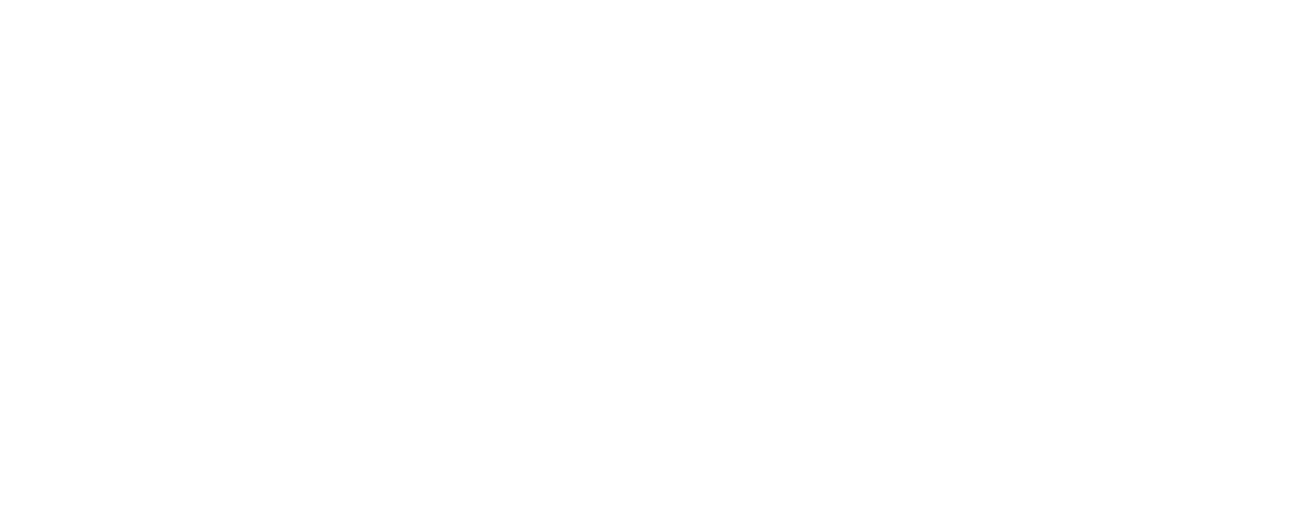 X
En este momento, no se pueden proporcionar detalles. Que gane la mejor jugadora.
 



https://drive.google.com/file/d/1_kSWWv6pCGutaoPpO7mahoDbQl_NObLt/view?usp=sharing
S&P 500
Terminología Comercial
ETFs
Estrategias de Inversion
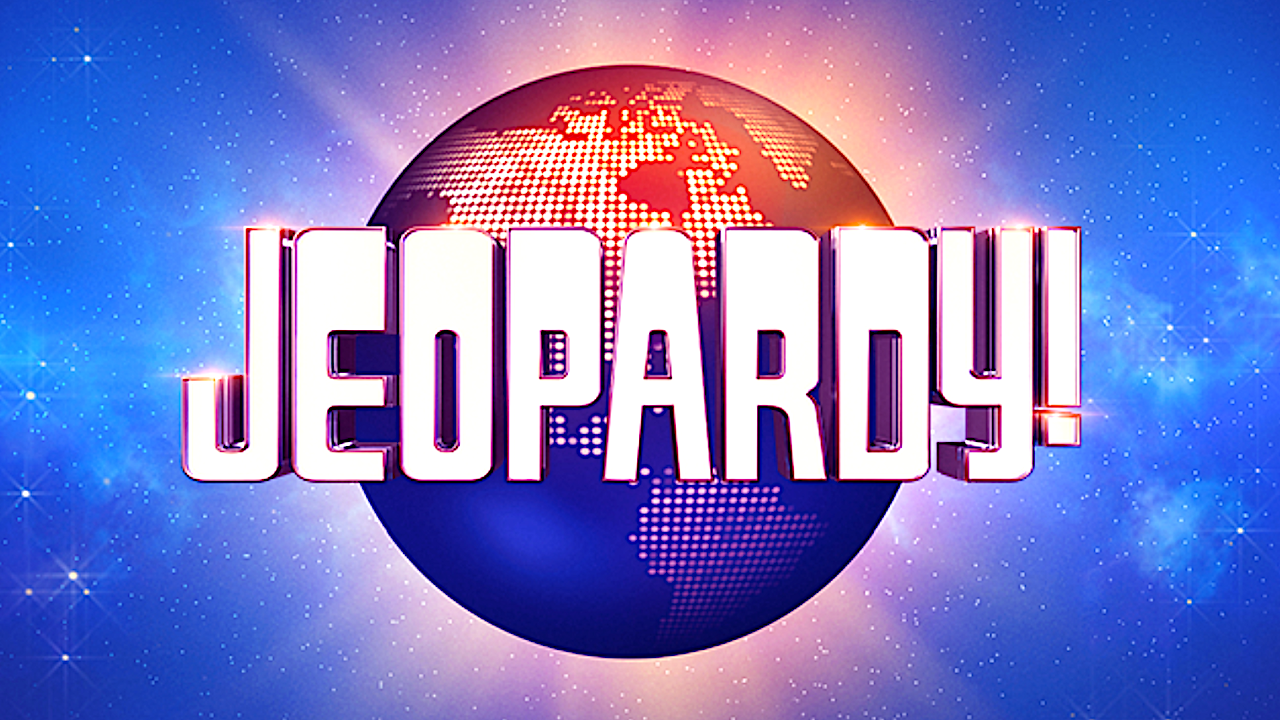 Bono Comercial
Preparación profesional
FINRA
W-2s
Bear Markets
Acciones
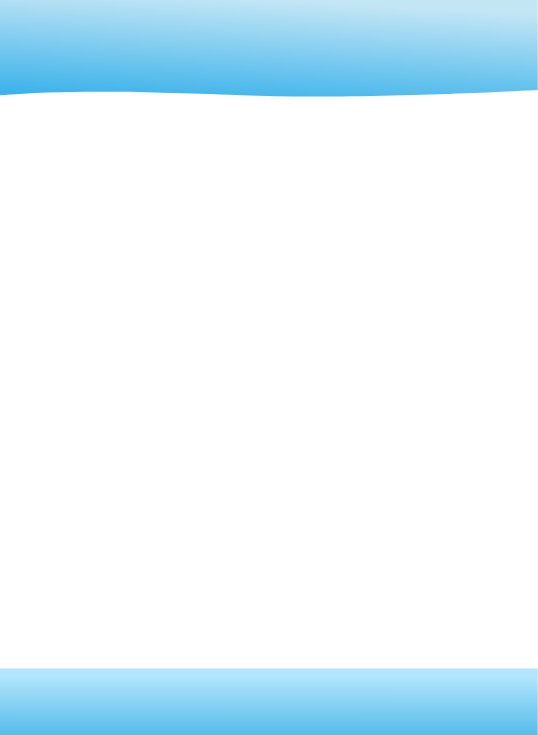 Uniéndose al Desafío Trimestral
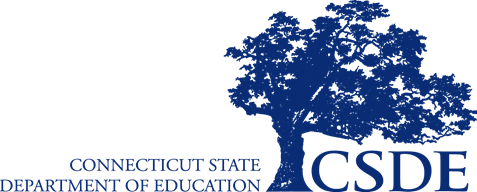 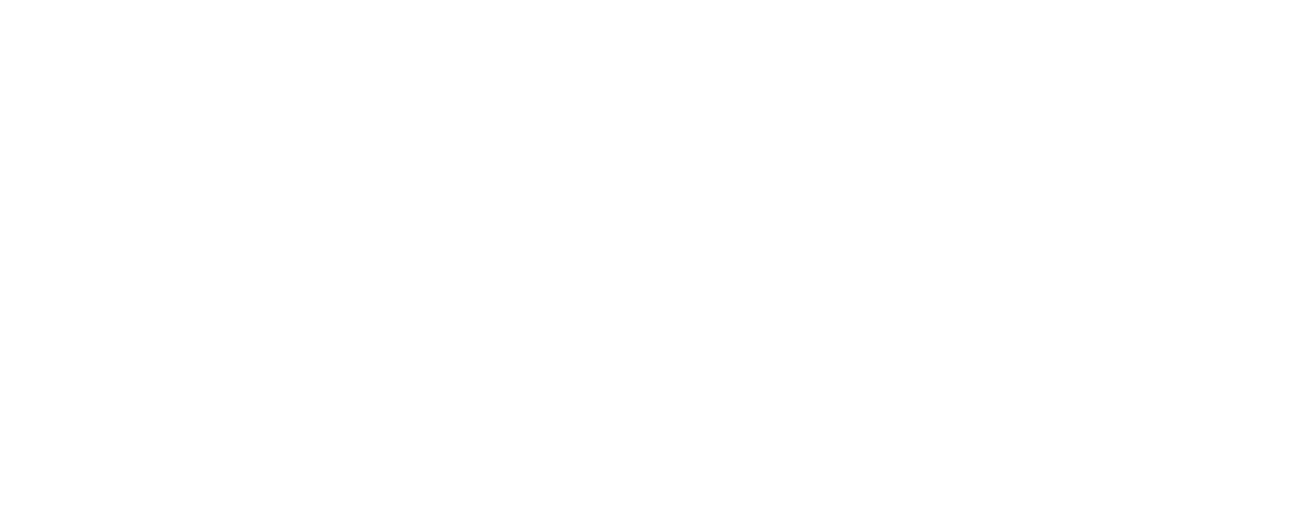 X
Como bono adicional, FinTronU organiza un desafío trimestral nacional en el que los jugadores de todo el país pueden competir por un premio en efectivo de $1,000. Cada desafío trimestral finaliza el último día de cada trimestre financiero. Los estudiantes pueden unirse y jugar por su propia voluntad. ¡Las instrucciones para unirse al desafío trimestral se proporcionan a continuación!
Después de iniciar sesión en su cuenta, vaya a la pantalla de inicio (si aún no está allí) 
Desde aquí, verá el botón "Únase al concurso", justo debajo del título principal en la página de inicio.
Haz clic en 'Únete al concurso'
Una vez que haga clic en 'Unirse al concurso', será llevado a otra página, que requerirá que haga clic en 'Unirse' 
Una vez que haga clic en 'Unirse', ¡estará inscrito en el Concurso trimestral! 
Nota: ¡Comenzará con $ 100,000 nuevos de efectivo simulado para invertir!

¡Disfruta del concurso y buena suerte! ¡Que gane el mejor inversor!



Consulte el video vinculado a continuación para obtener instrucciones adicionales:
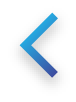 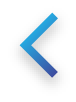 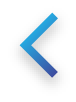 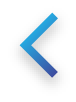 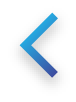 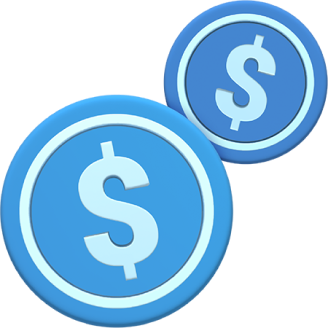 Uniéndose al Desafío FinTronU:
Link: https://drive.google.com/file/d/1u5oHbrzdTrV38OCRdkyRY5zeGTmy7XIR/view?usp=share_link
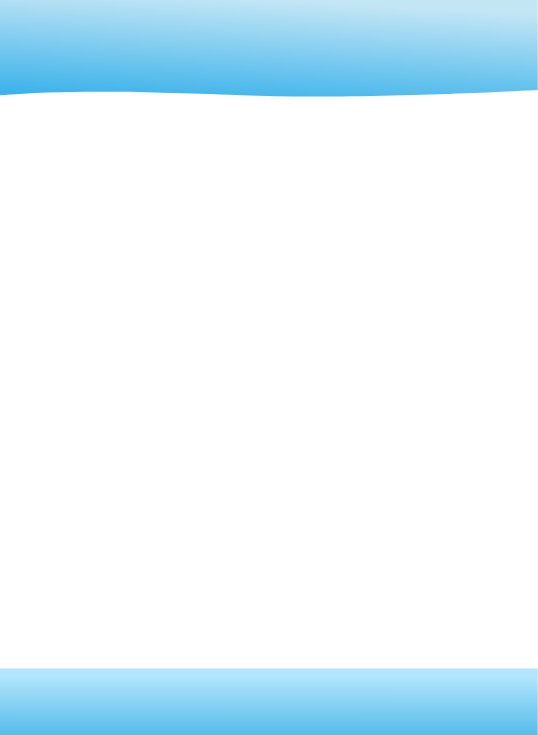 ¿Olvidaste Tu Contraseña?
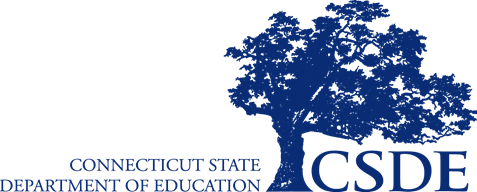 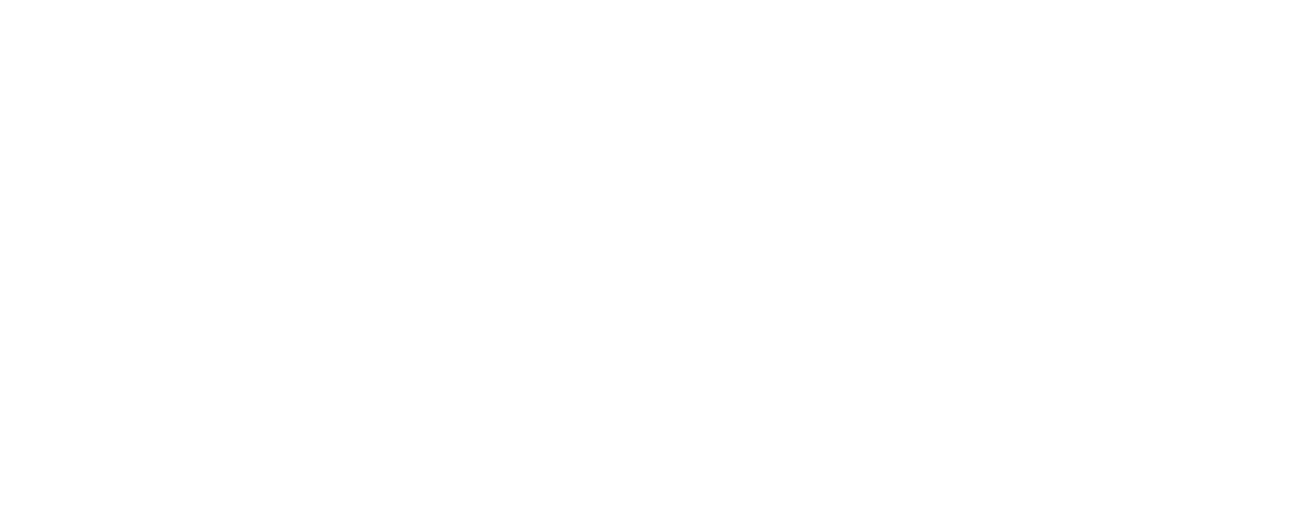 X
Para acceder a "Olvidé mi contraseña", vaya a: https://www.fintronu.com/public/login
Proceda a hacer clic en 'Olvidé mi contraseña' debajo del botón de inicio de sesión
Ingrese la dirección de correo electrónico que utilizó para registrarse en FinTronU
Le enviaremos un correo electrónico para restablecer la contraseña (verifique su bandeja de entrada). Hay casos (debido a ciertos navegadores web o dominios de correo electrónico) que reenviarán nuestros correos electrónicos a spam. 
Por favor revise su carpeta de spam/bandeja de correo no deseado o bandeja de entrada de Promociones. Además, es muy útil revisar la pestaña "Todas las bandejas de entrada" o "Todos los correos".
Nota: Es posible que nuestros correos electrónicos tarden unos minutos en llegar a su bandeja de entrada.  
Después de hacer clic en el hipervínculo 'Restablecer contraseña' en el correo electrónico, será redirigido para ingresar una nueva contraseña y confirmar su contraseña.

¡Una vez completado, serás bueno para ir! ¡Ingrese su nombre de usuario y nueva contraseña para 
iniciar sesión!
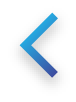 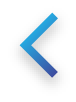 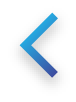 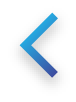 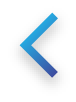 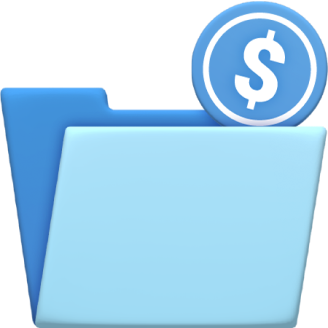 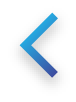 Consulte el video vinculado a continuación para obtener instrucciones adicionales:
Olvidé mi contraseña: https://drive.google.com/file/d/152TfvKrN4ssD-cwpFaxm432qYwuQiEjZ/view?usp=share_link